Приоритетные задачи развития Уфимского филиала Финуниверситета в контексте реализации Программы развития Финуниверситета 2030
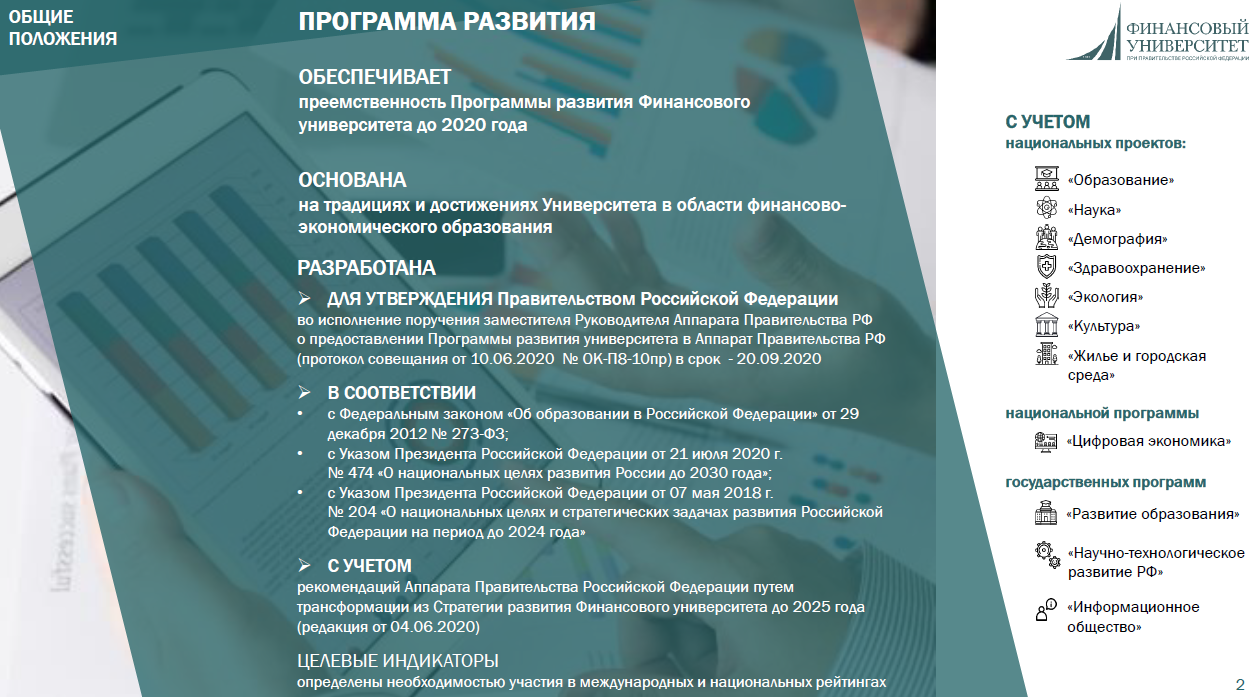 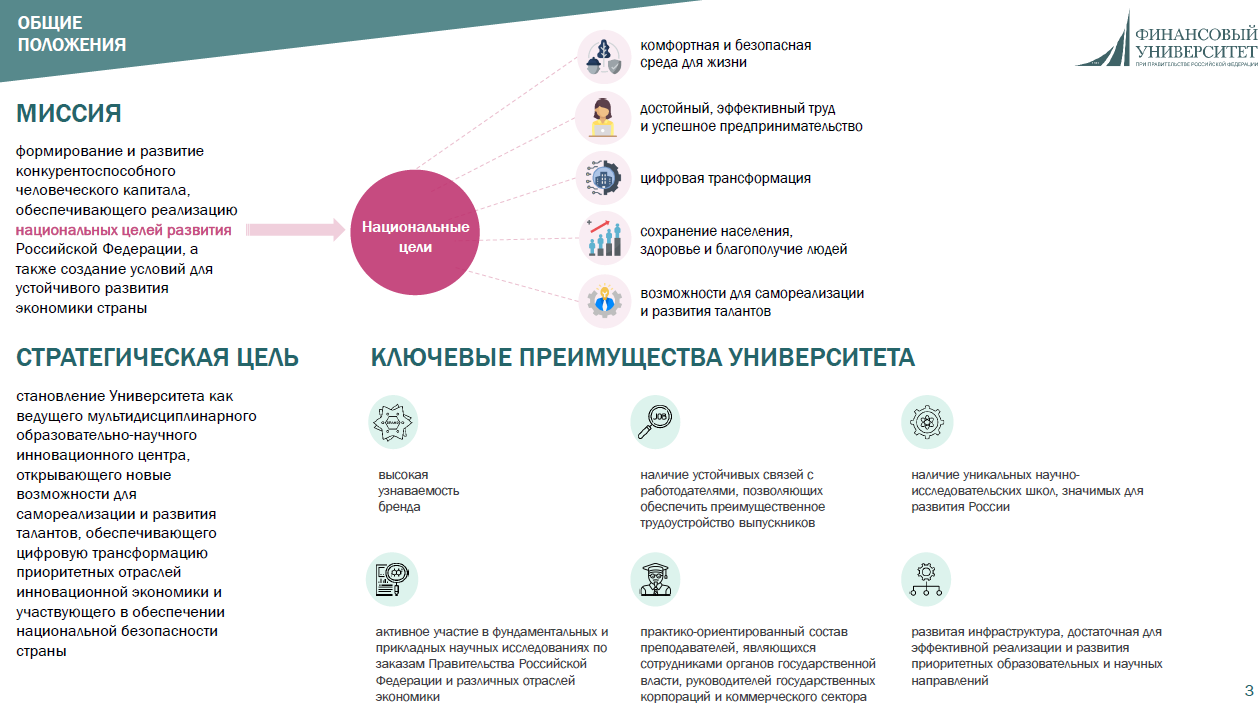 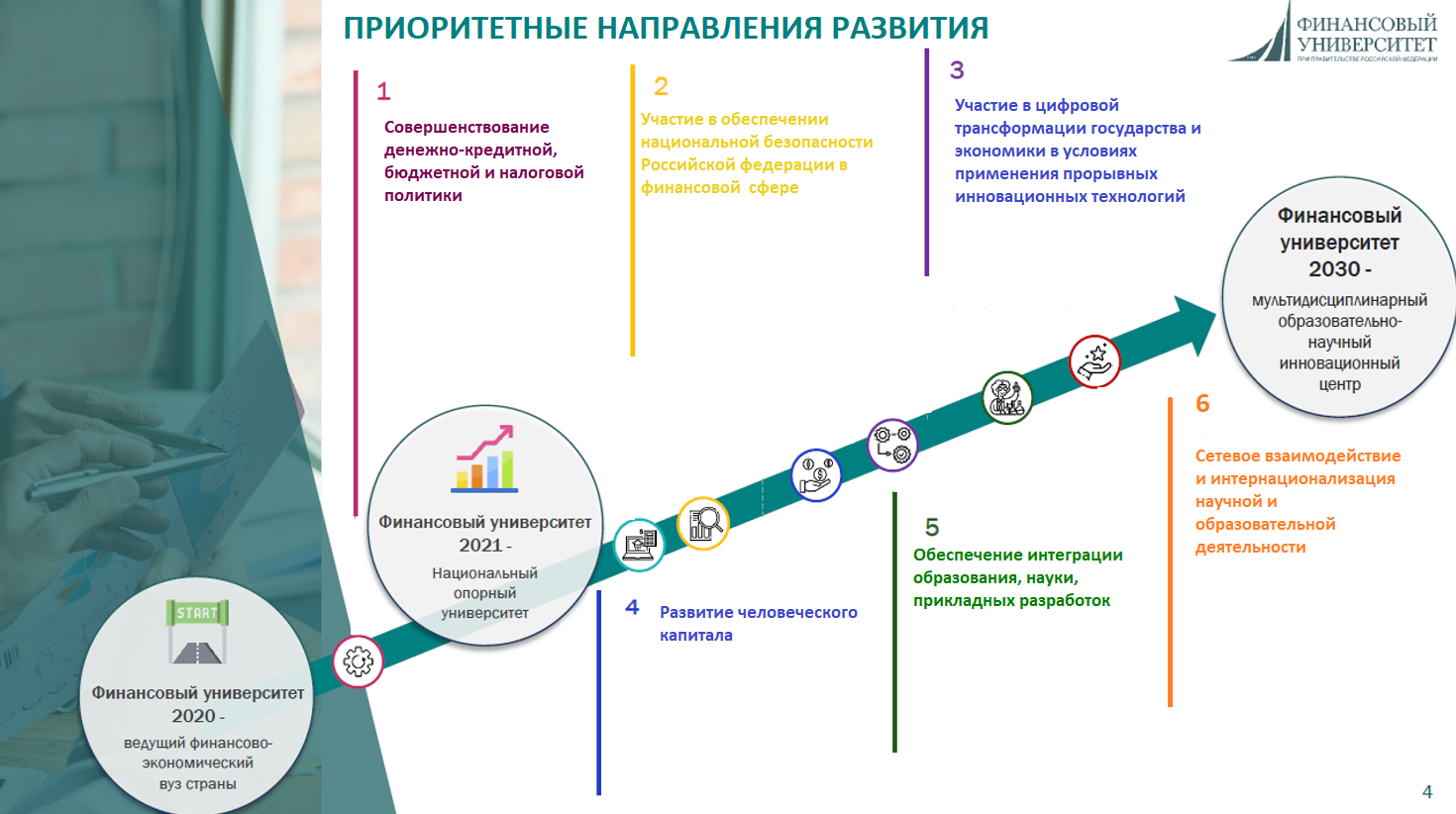 СТРАТЕГИЧЕСКИЕ ИНИЦИАТИВЫ
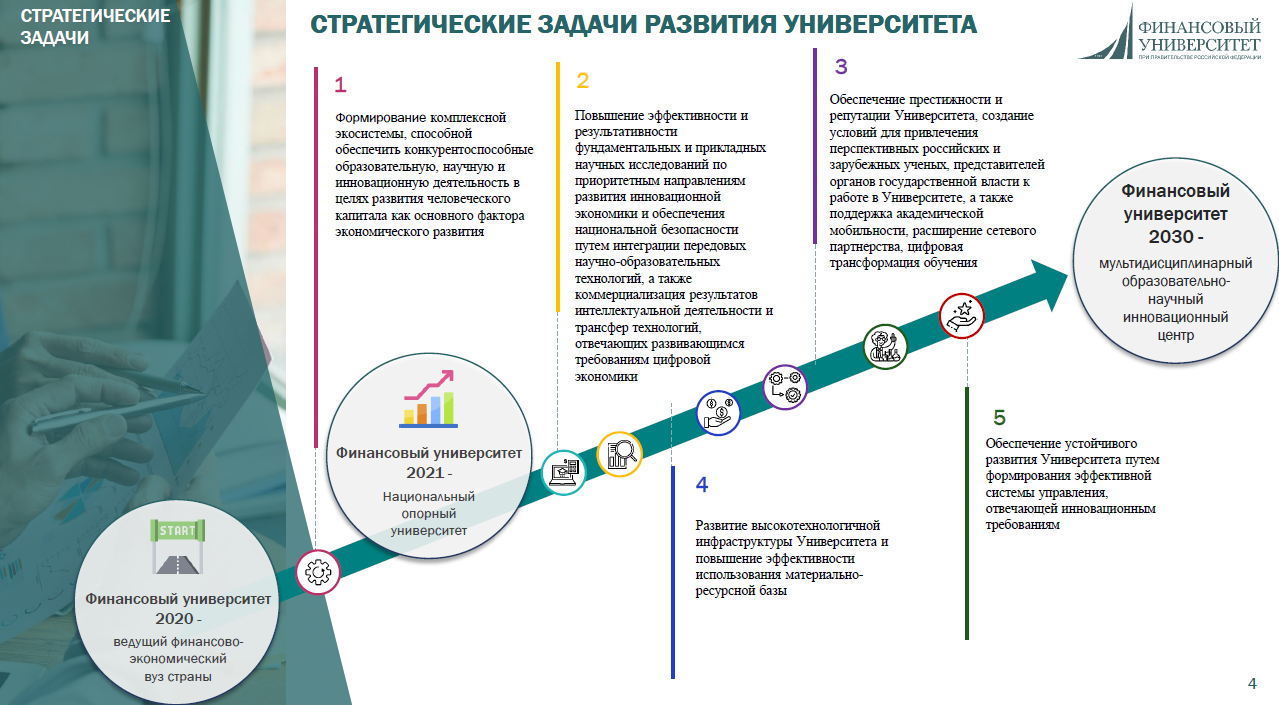 ЭТАПЫ РЕАЛИЗАЦИИ МЕРОПРИЯТИЙ ПРОГРАММЫ РАЗВИТИЯ ФИНУНИВЕРСИТЕТА
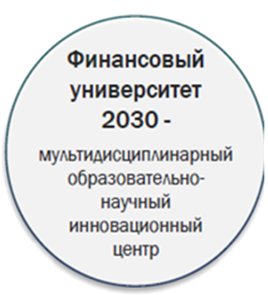 ЗАДАЧИ УФИМСКОГО ФИЛИАЛА ФИНУНИВЕРСИТЕТА
ОБРАЗОВАТЕЛЬНАЯ ДЕЯТЕЛЬНОСТЬ
ЗАДАЧИ УФИМСКОГО ФИЛИАЛА ФИНУНИВЕРСИТЕТА
НАУЧНО-ИССЛЕДОВАТЕЛЬСКАЯ ДЕЯТЕЛЬНОСТЬ
ЗАДАЧИ УФИМСКОГО ФИЛИАЛА ФИНУНИВЕРСИТЕТА
ПРОФОРИЕНТАЦИОННАЯ  ДЕЯТЕЛЬНОСТЬ
ЗАДАЧИ УФИМСКОГО ФИЛИАЛА ФИНУНИВЕРСИТЕТА
ВОСПИТАТЕЛЬНАЯ РАБОТА
ЗАДАЧИ УФИМСКОГО ФИЛИАЛА ФИНУНИВЕРСИТЕТА
МЕЖДУНАРОДНАЯ  ДЕЯТЕЛЬНОСТЬ
ЦЕЛЕВЫЕ ИНДИКАТОРЫ РАЗВИТИЯ ФИНУНИВЕРСИТЕТА
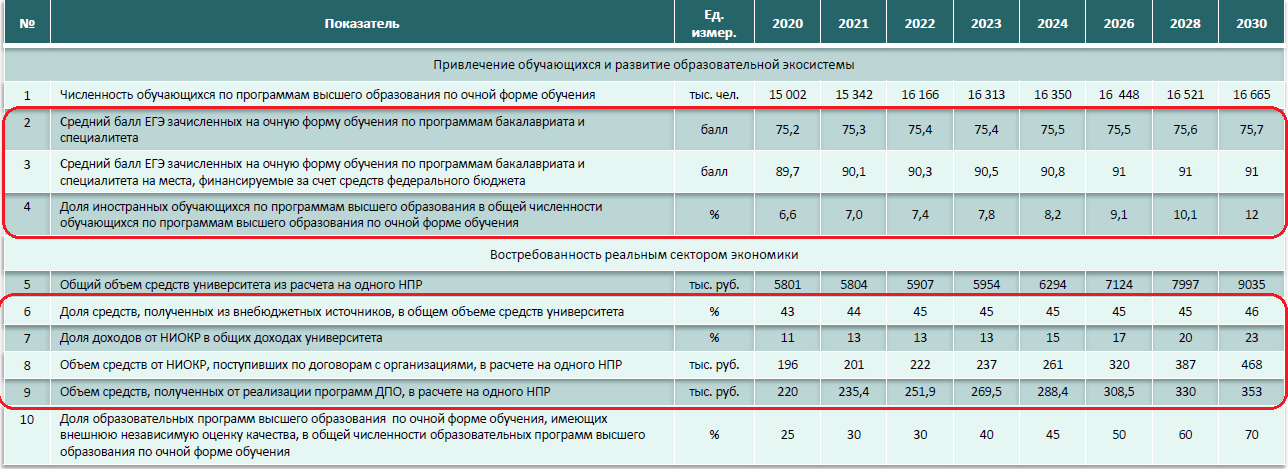 ЦЕЛЕВЫЕ ИНДИКАТОРЫ РАЗВИТИЯ ФИНУНИВЕРСИТЕТА
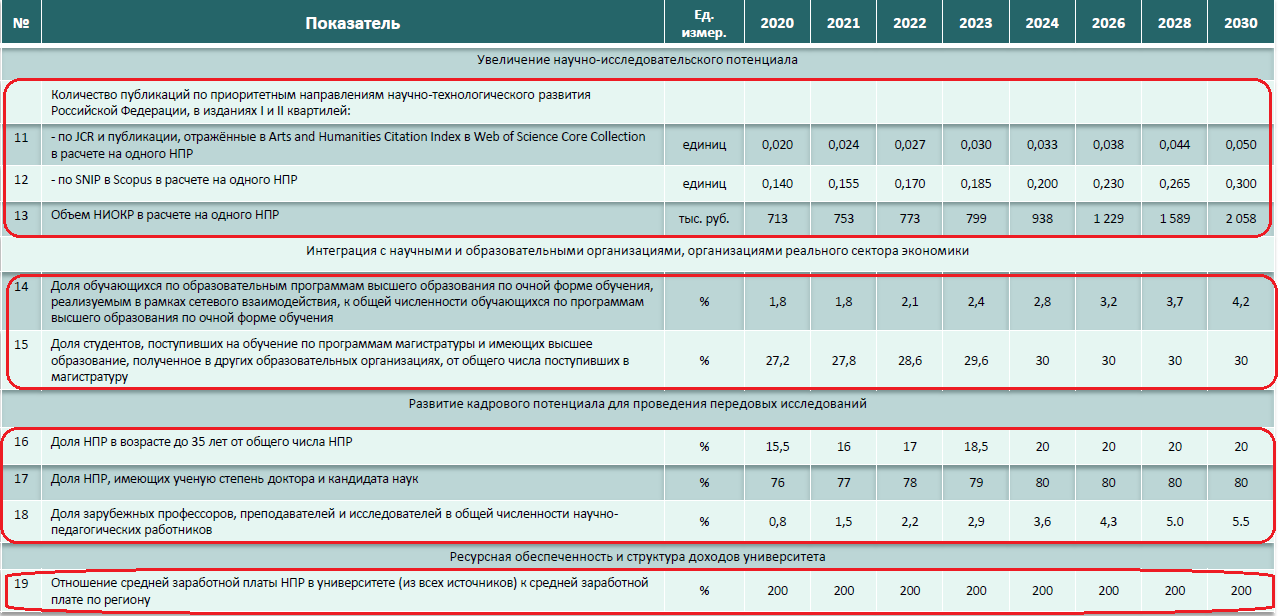